Ко Дню Здоровья
Подготовила Исраилова А.С. 
ГБДОУ д/с № 1 «Тополек».
яблоко
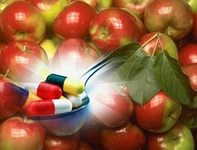